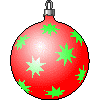 Кружась легко и не умело,Снежинка села на стекло.Шел ночью снег густой и белый От снега в комнате светло.Чуть порошит пушок летучий,И солнце зимнее встает.Как каждый день – полней и лучше, Да будет лучше Новый год…                           А.Т. Твардовский
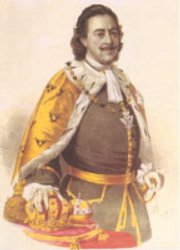 Петра I
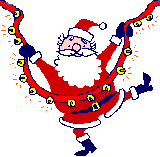 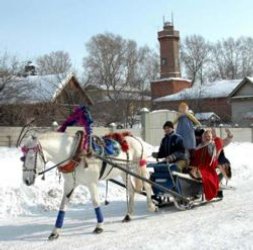 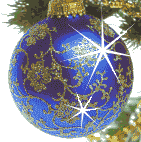 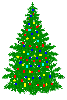 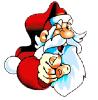 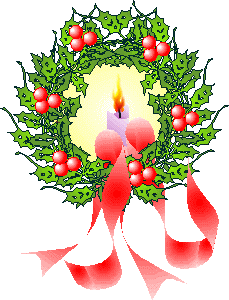 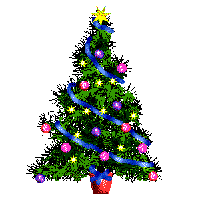 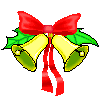 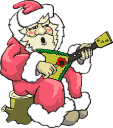 К нам под волшебный звон зимыПриходит праздник новогодний.Так пусть заветные мечтыУ вас сбываются сегодняИ пусть чудесный Новый годДобро и радость принесет!
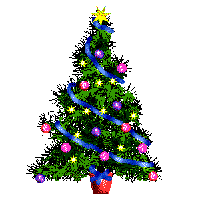 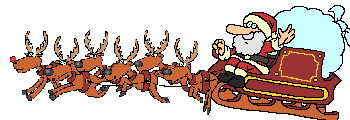 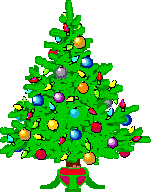 С новым годом
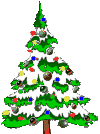 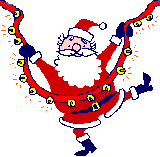 С новым годом!
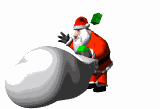 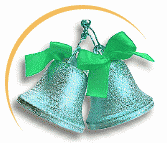 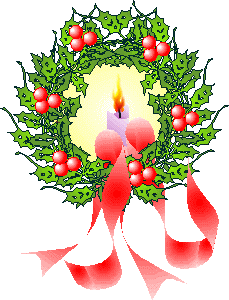 С новым годом!
Вспоминая забытую шалость,Заиграет метелицей колкой,Принесет с собой счастье и радостьИ оставит подарки под елкой.Одаряя всех мантией снежной,Улыбнется потом мимоходом, И снежинки прошепчут так нежно,Поздравляя нас всех с Новым годом.
Пусть Новый год к вам в дом придетС хорошим настроением.И пусть вам целый год во всемСопутствует везение.Пусть каждый день теплом согреет,И много счастья принесет.И все сомнения развеетПришедший в полночь Новый год!
Презентацию подготовила:
Учитель, классный руководитель 
Молчанова Надежда Юрьевна
МОУ ООШ
П.СОЛНЕЧНЫЙ
Амурской области,  Сковородинского района